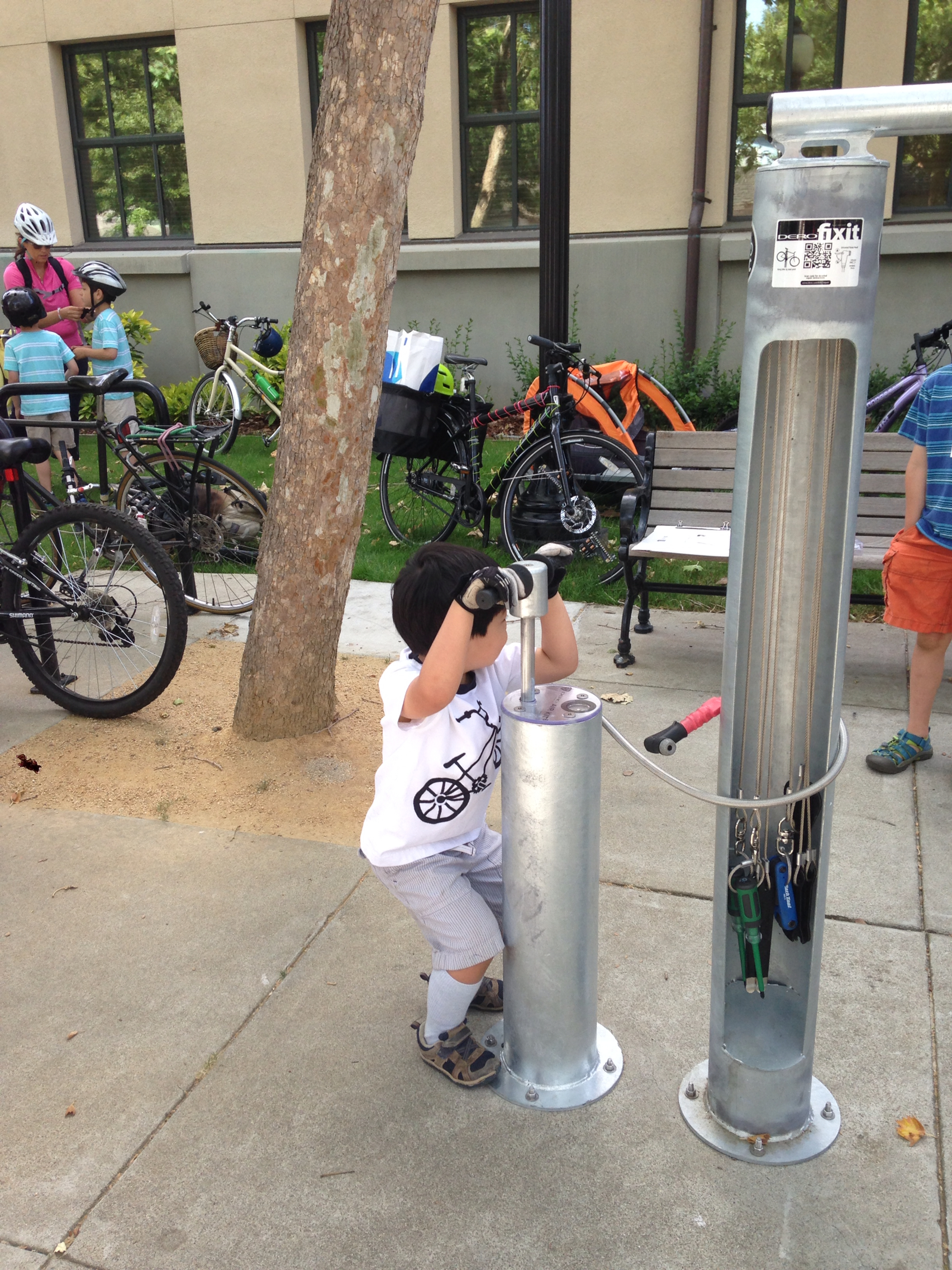 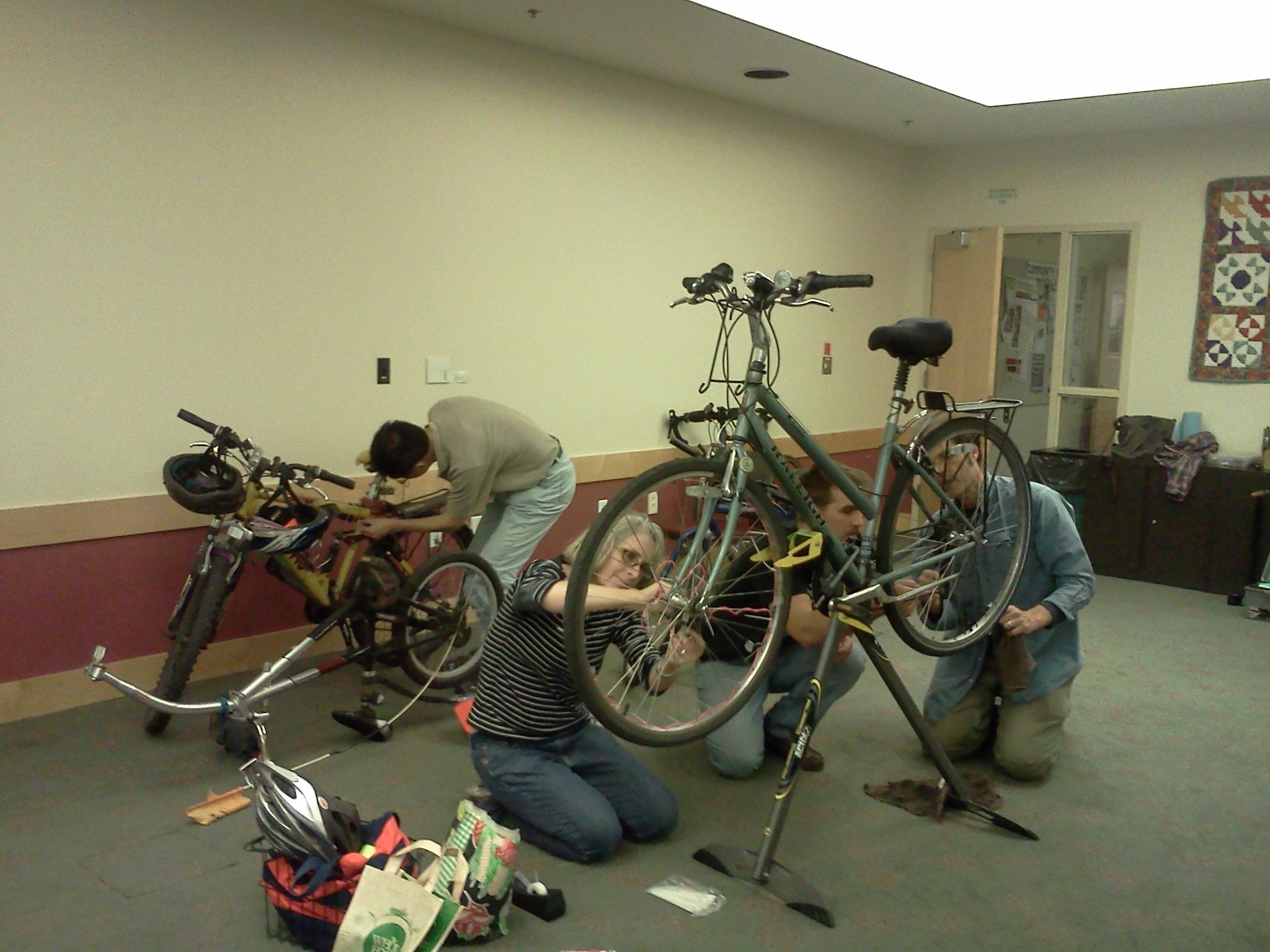 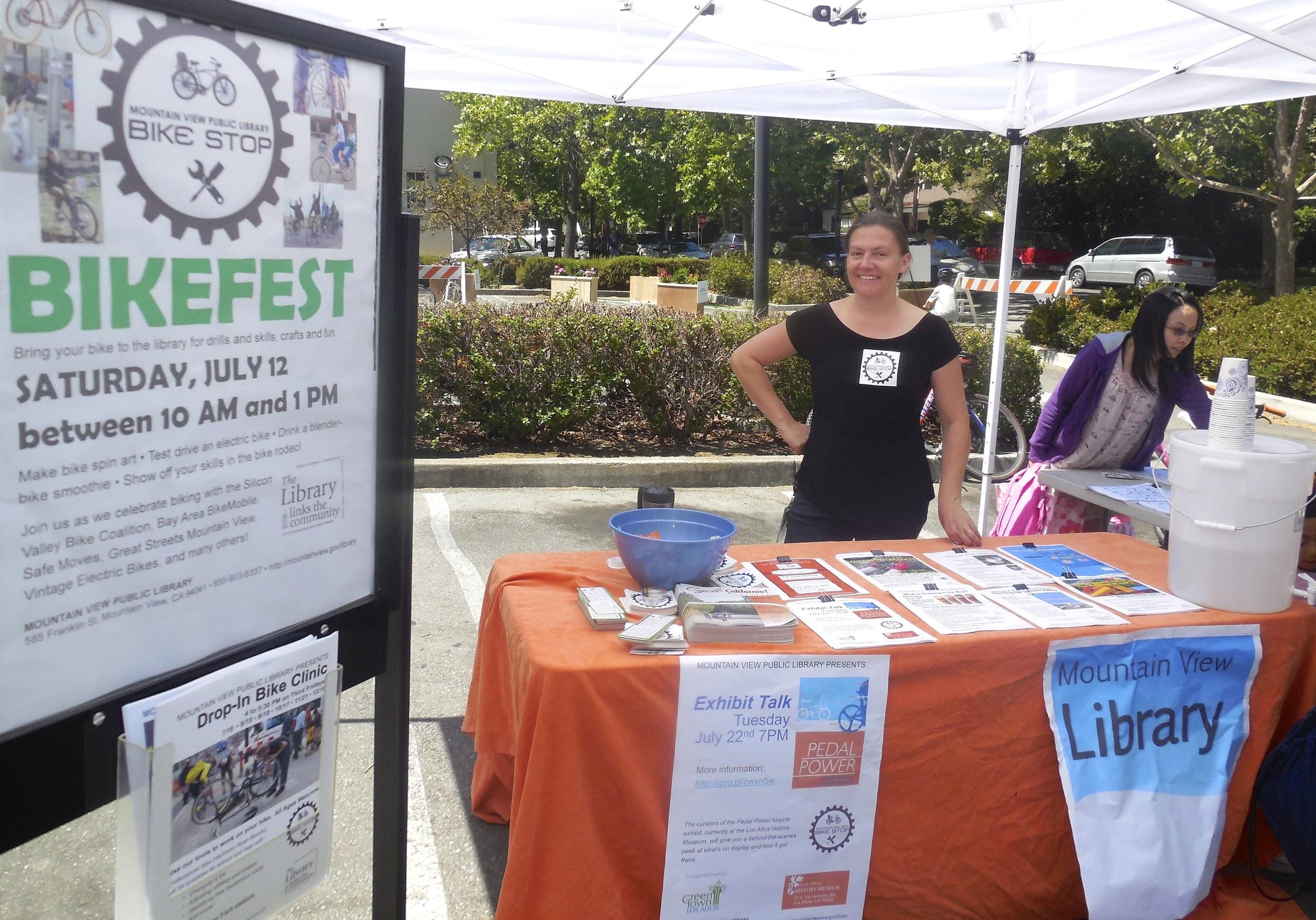 Bikes + Libraries
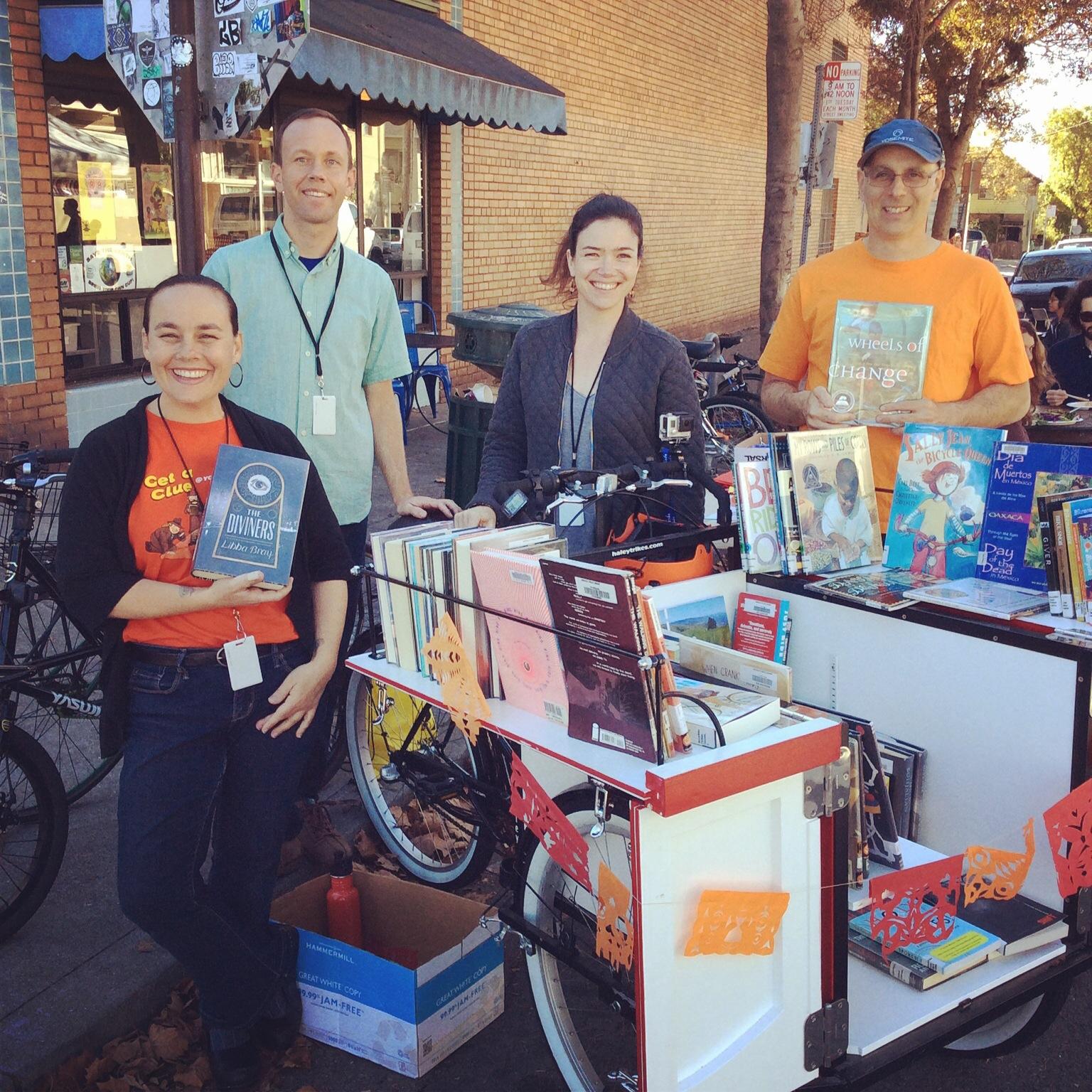 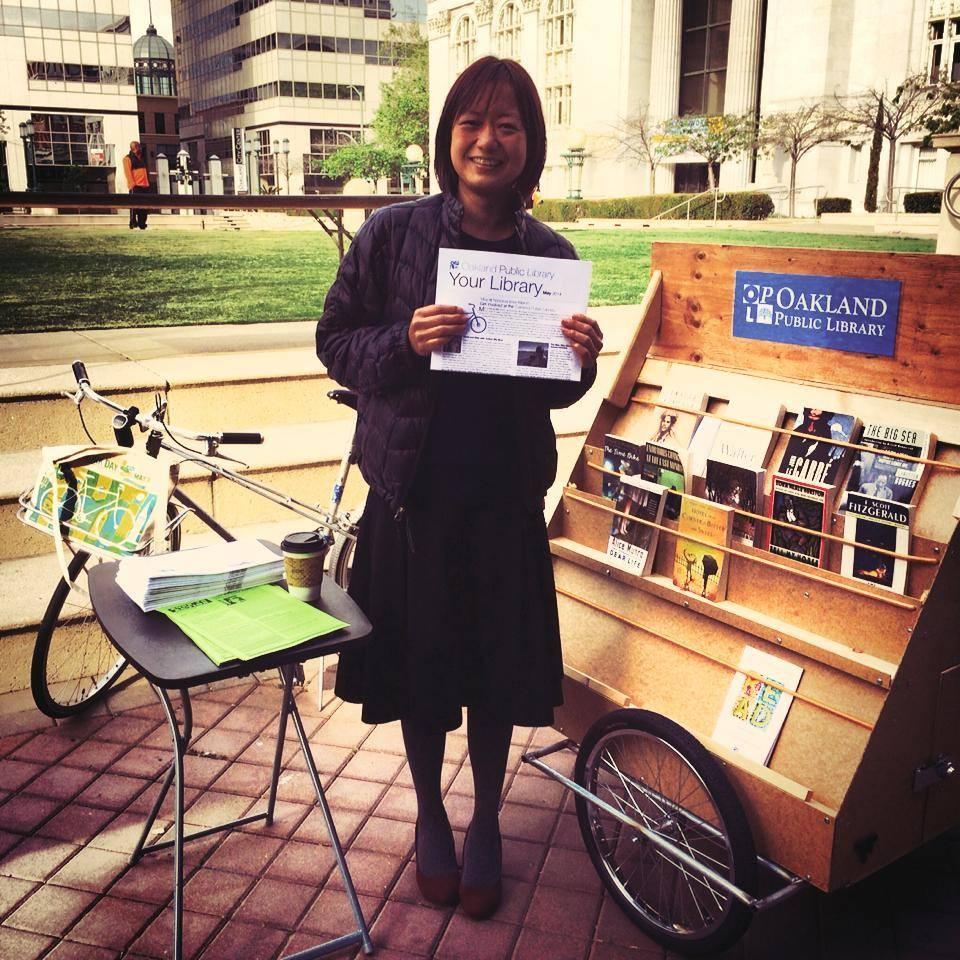 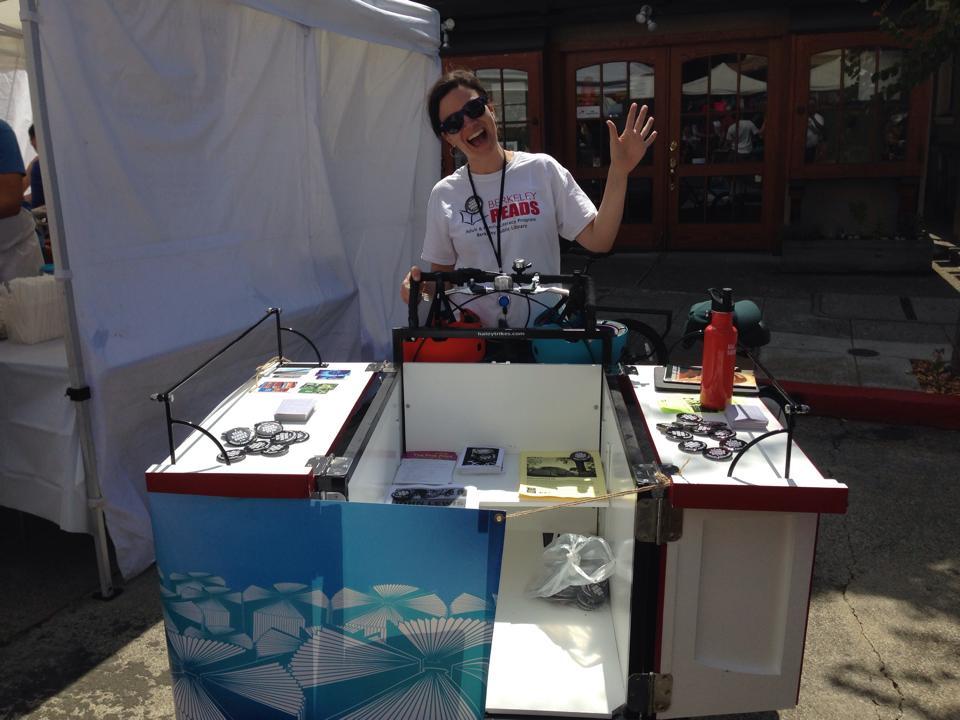 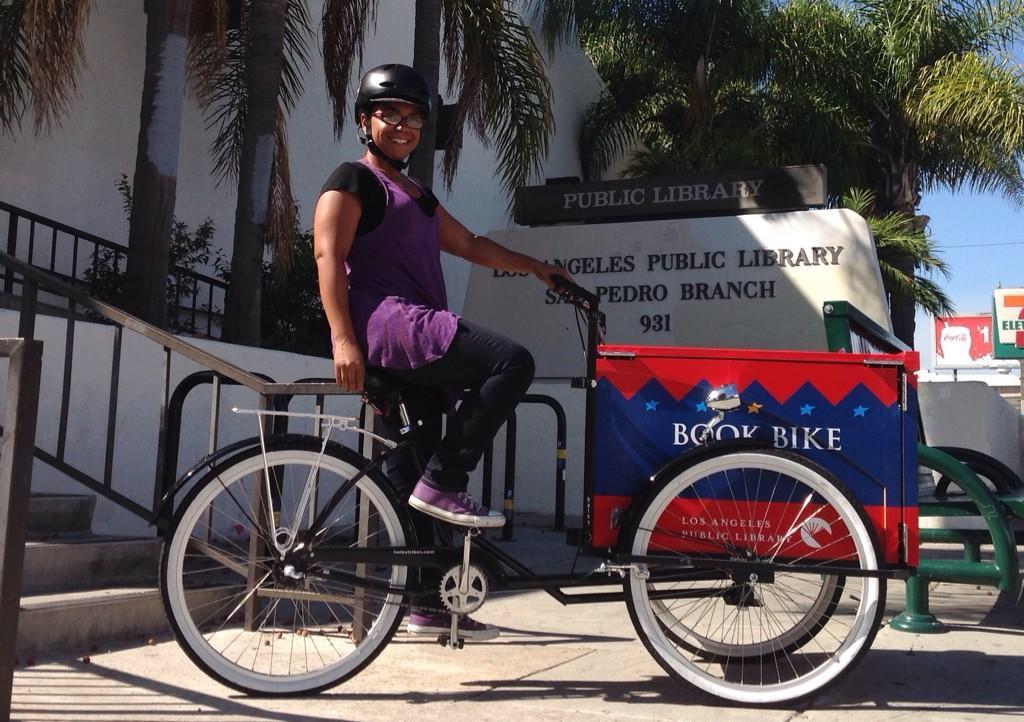 Bikes and Libraries have a lot in common.
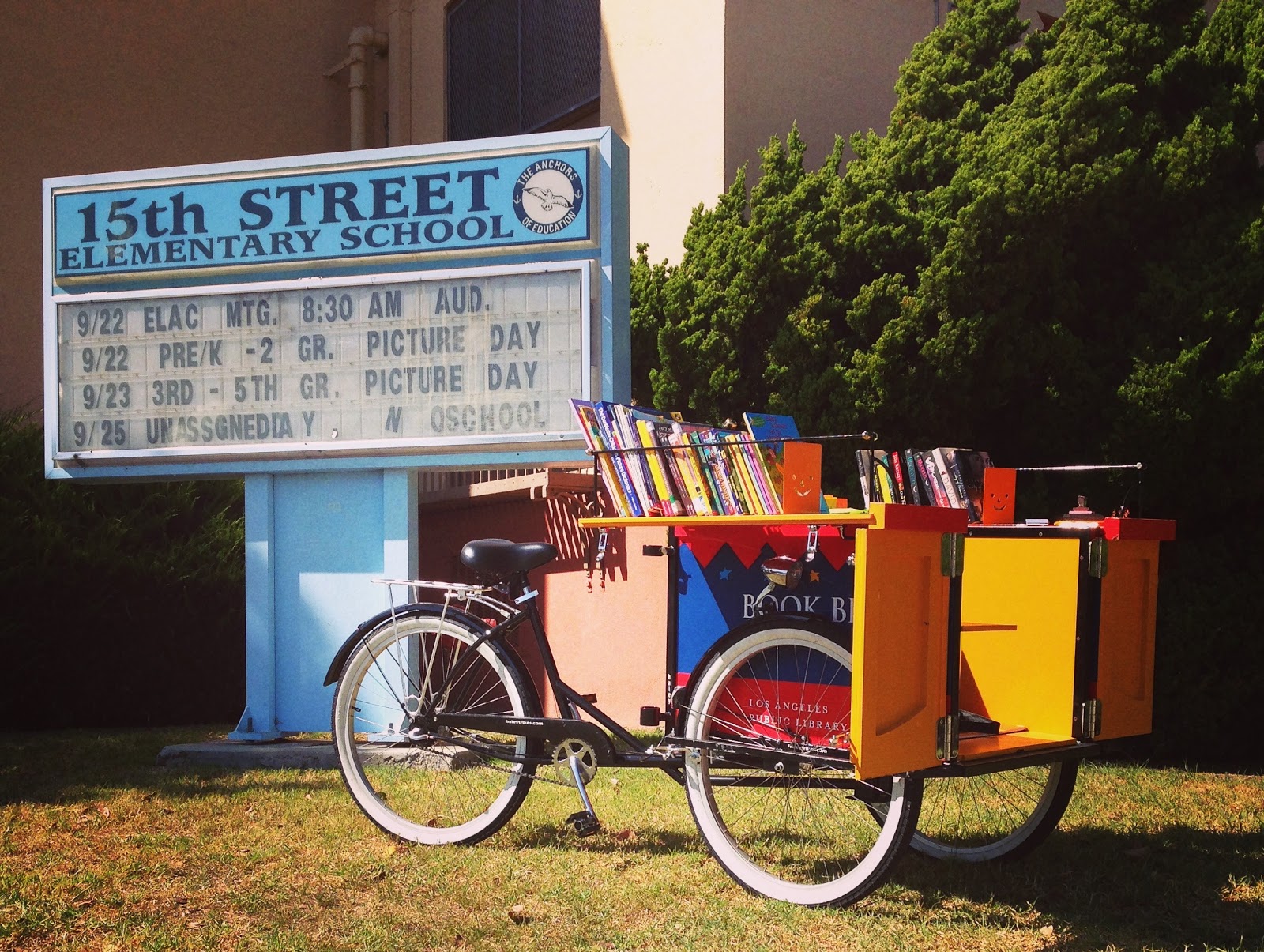 Here are some of the things libraries are doing to support bicycling and bicyclists in their communities.
Book Bikes
Berkeley Public Library 
Boston Public Library
Cambridge Book Bike*
Chicago Book Bike*/Bibliotreka
Cleveland Heights Public Library
Denver Public Library
Evanston Public Library
Laurence Copel (Lower 9th Ward, New Orleans)*
Los Angeles Public Library
Maricopa County Public Library
Oakland Public Library
Omaha Public Library
Pima County Public Library
Richland County Public Library
San Francisco Public Library (Coming in May)
Seattle Public Library
Street Books (Portland, Oregon)*
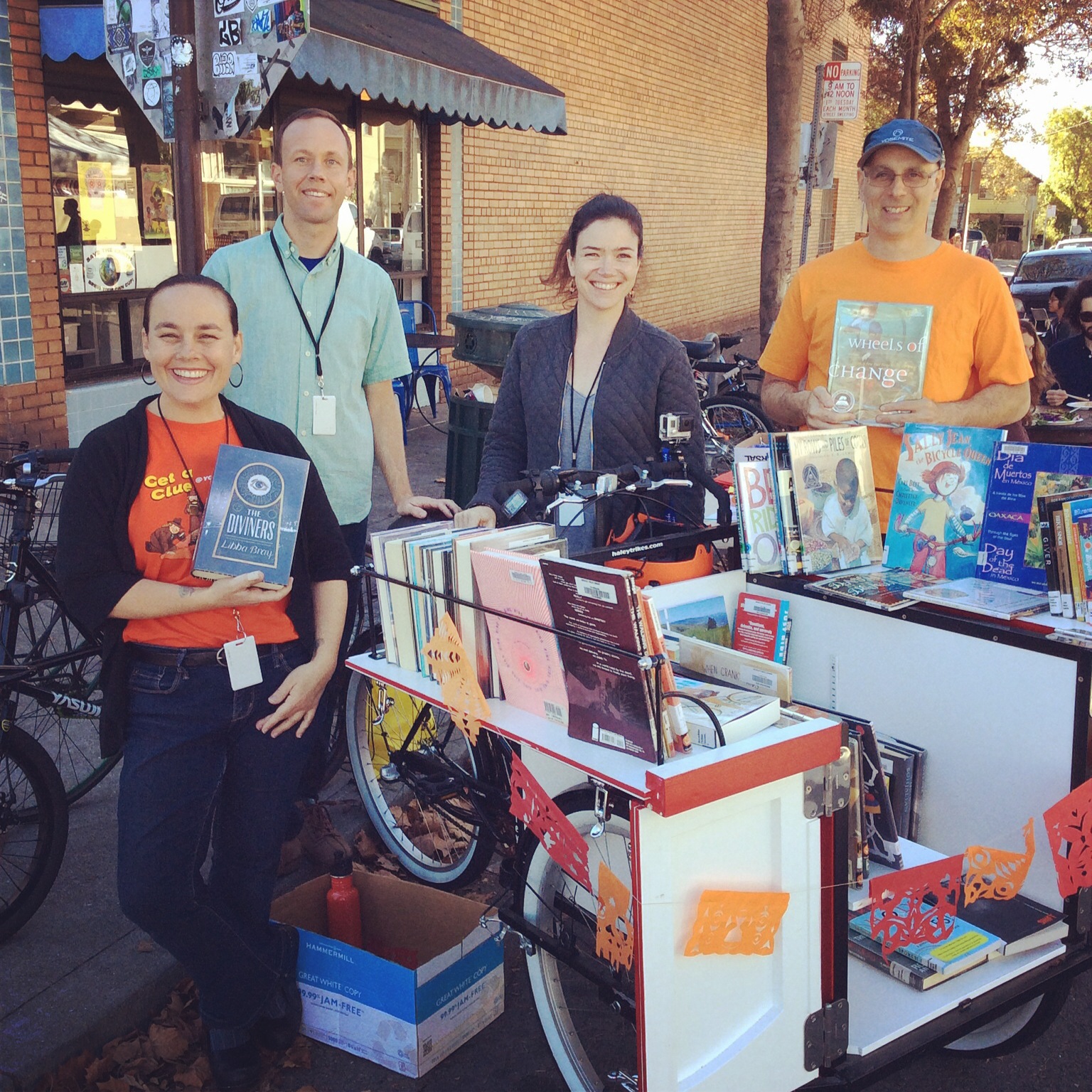 Repair Clinics
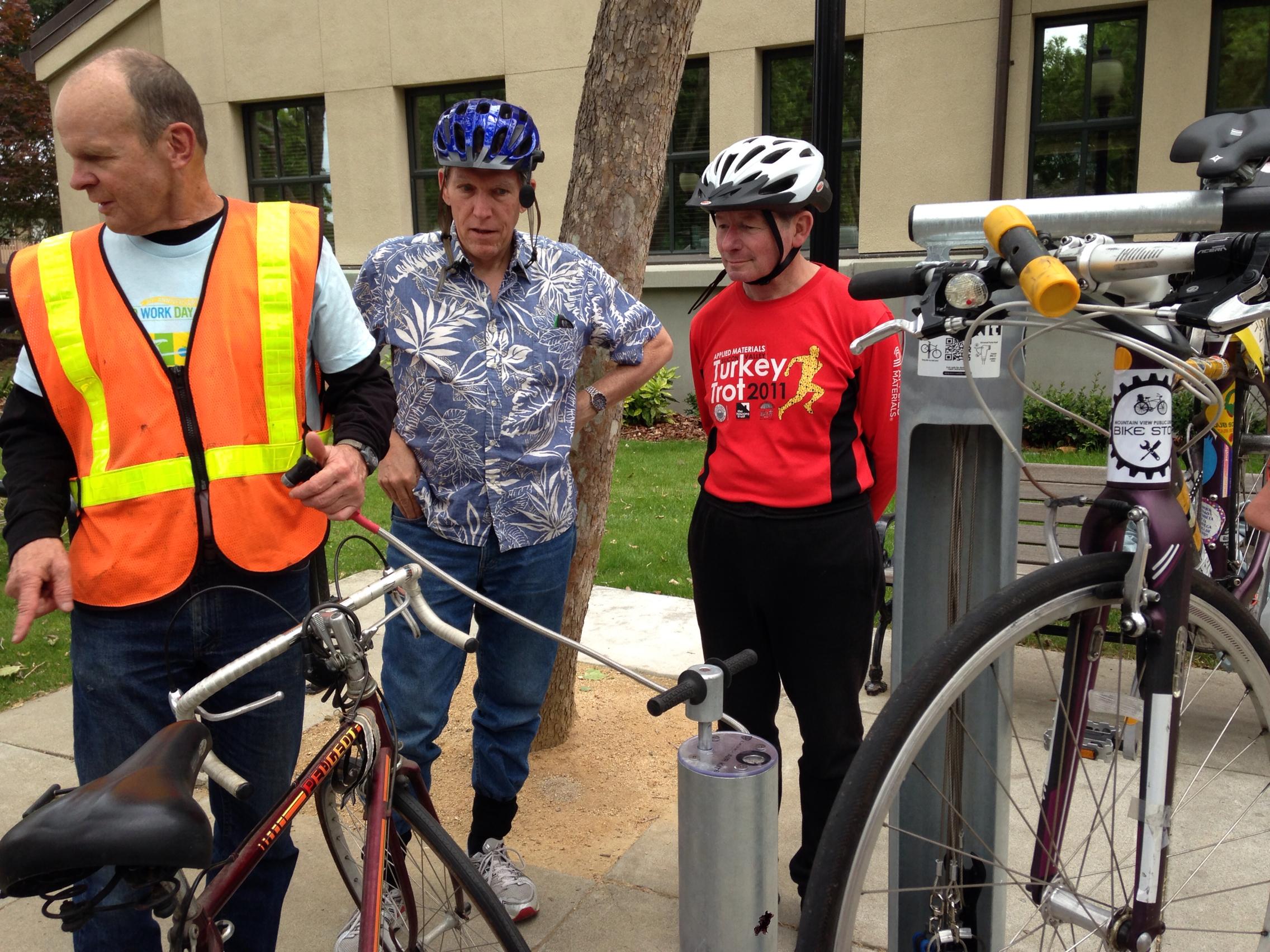 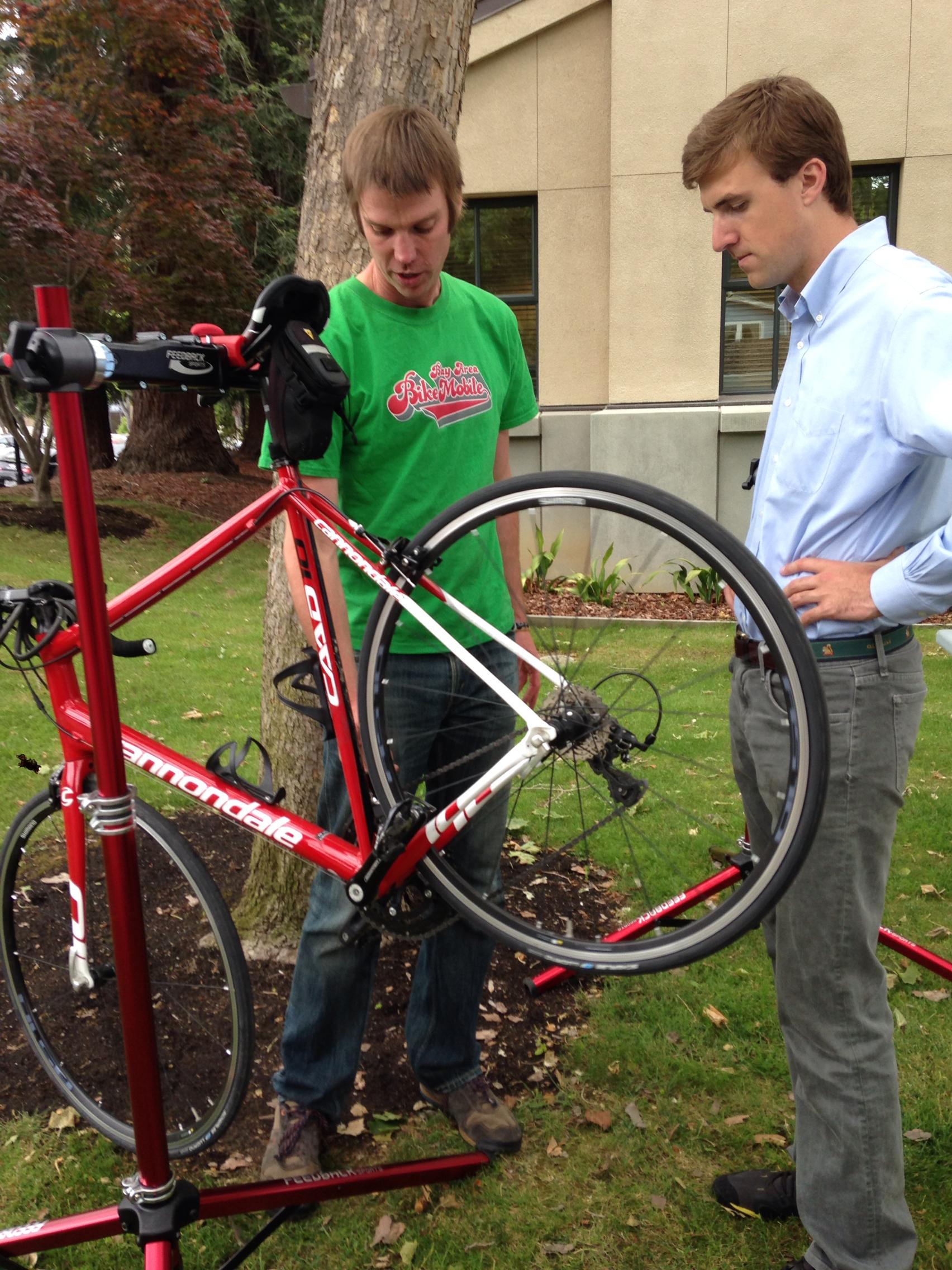 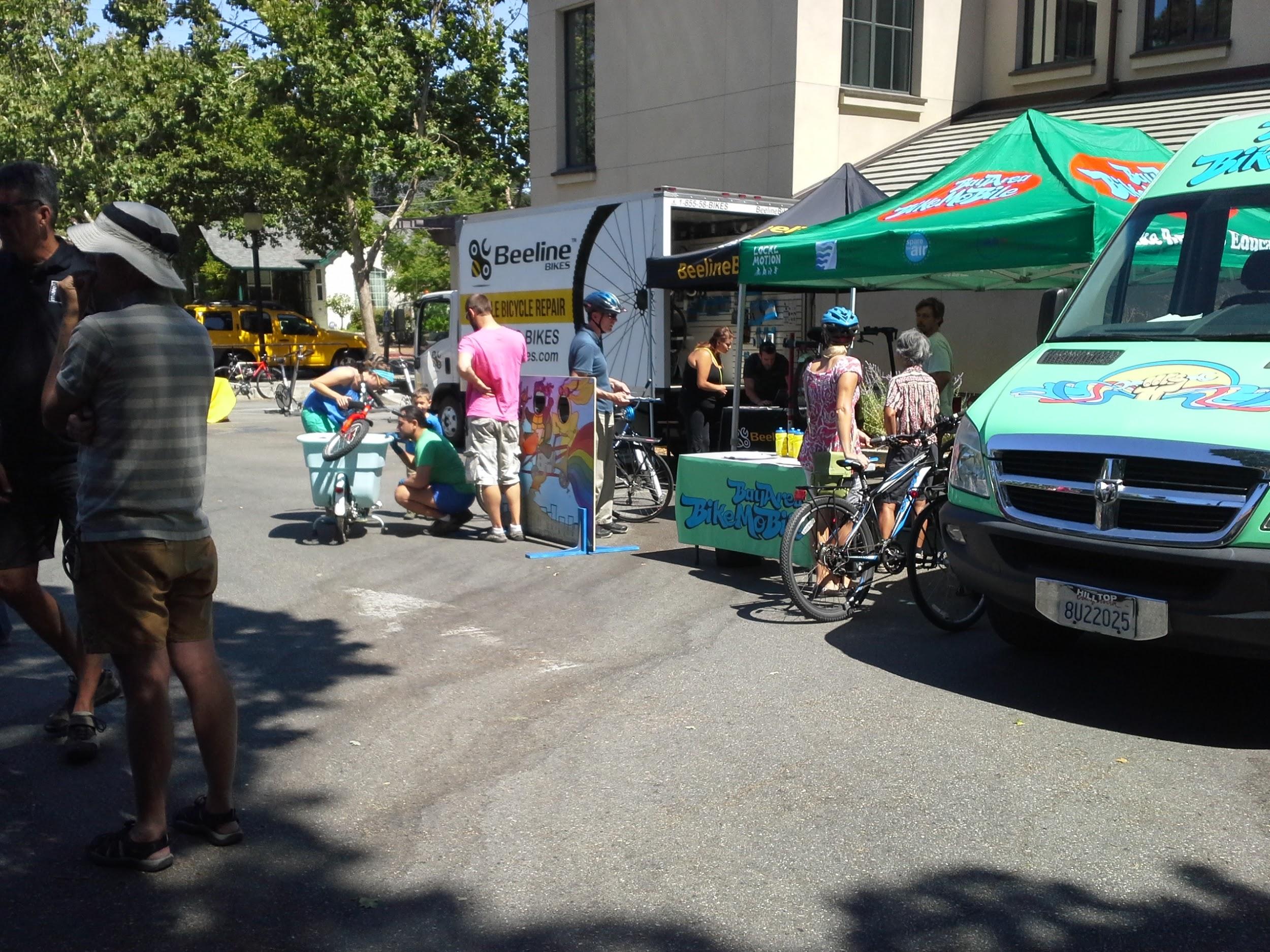 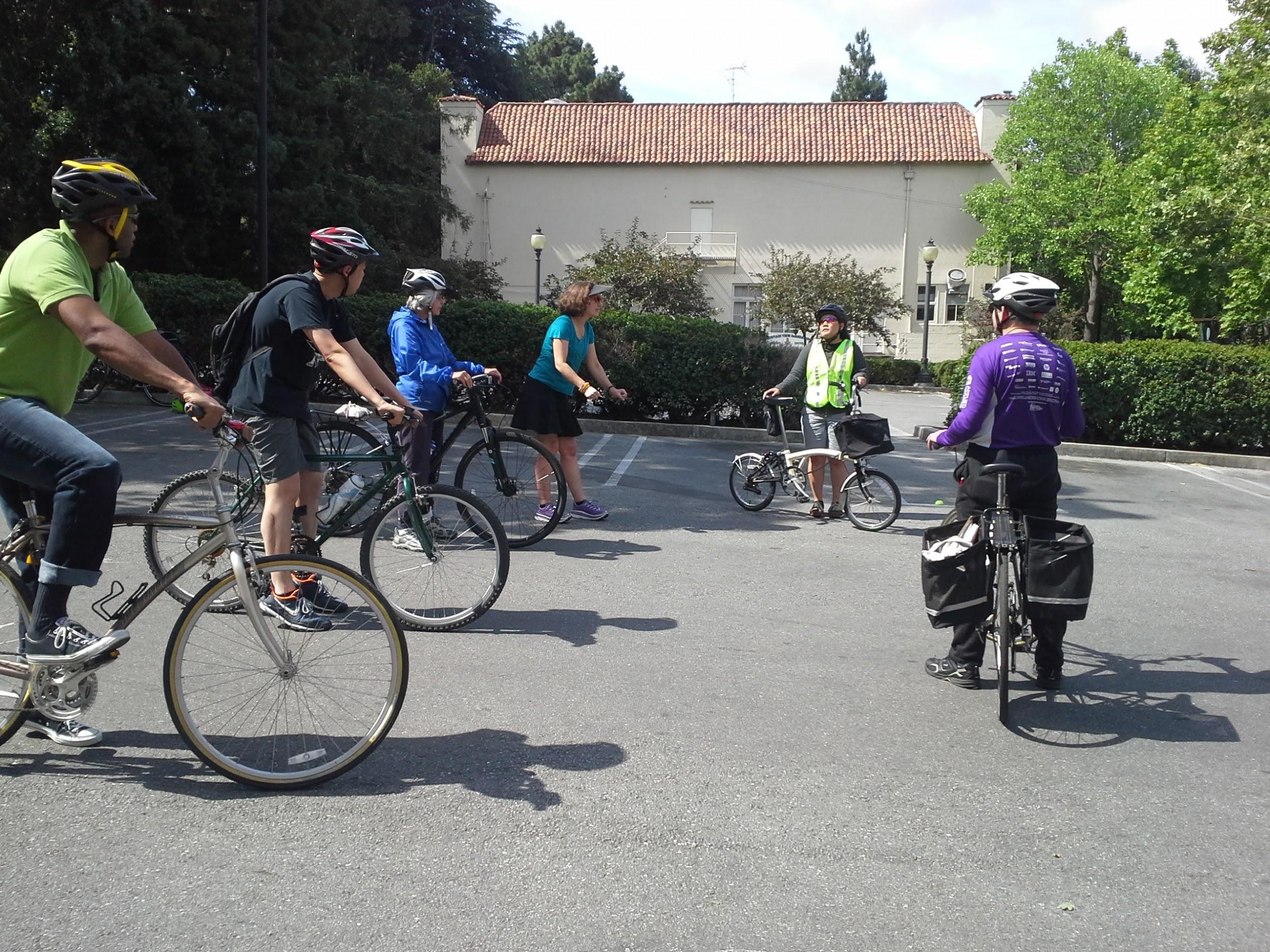 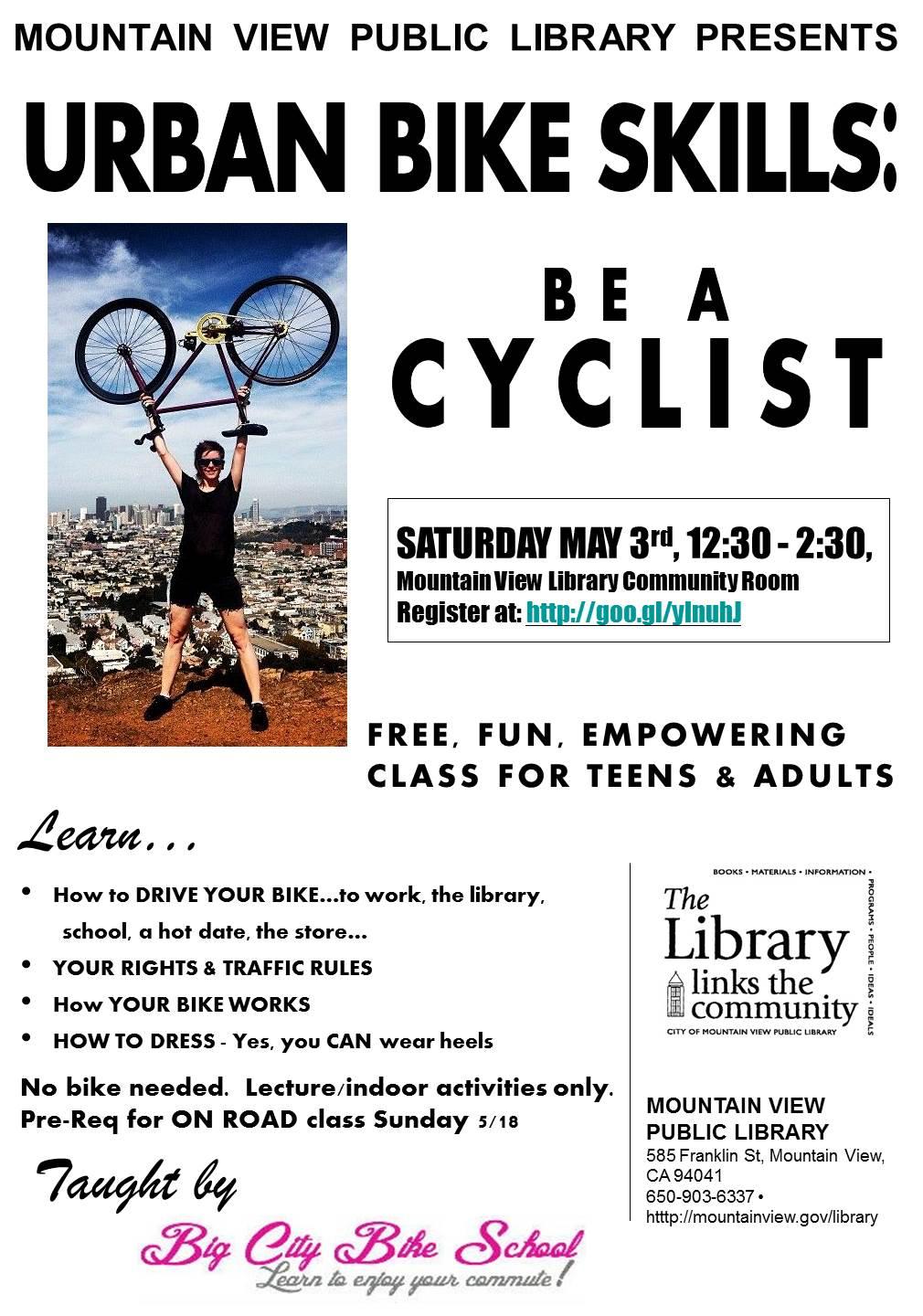 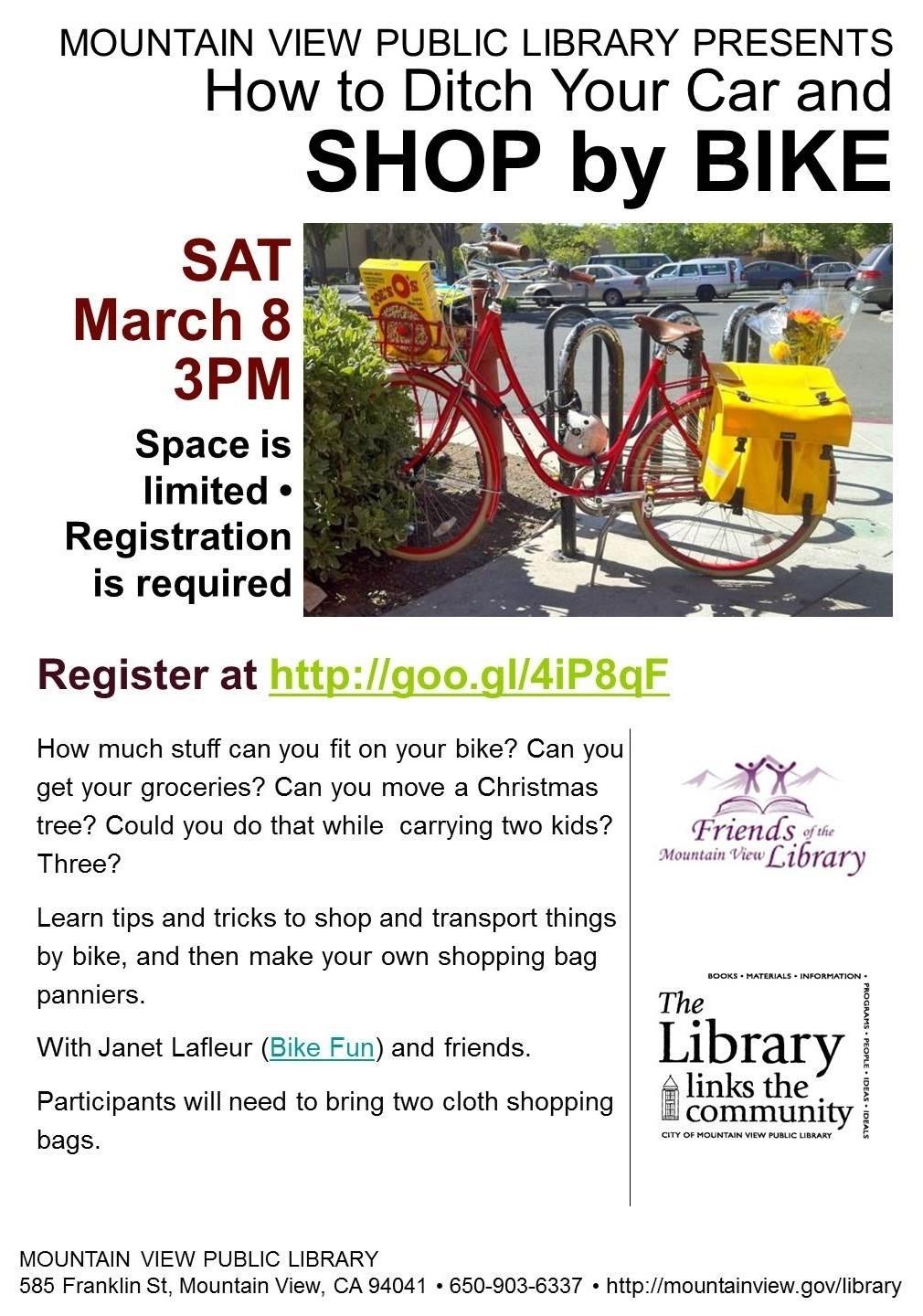 Bike Skills
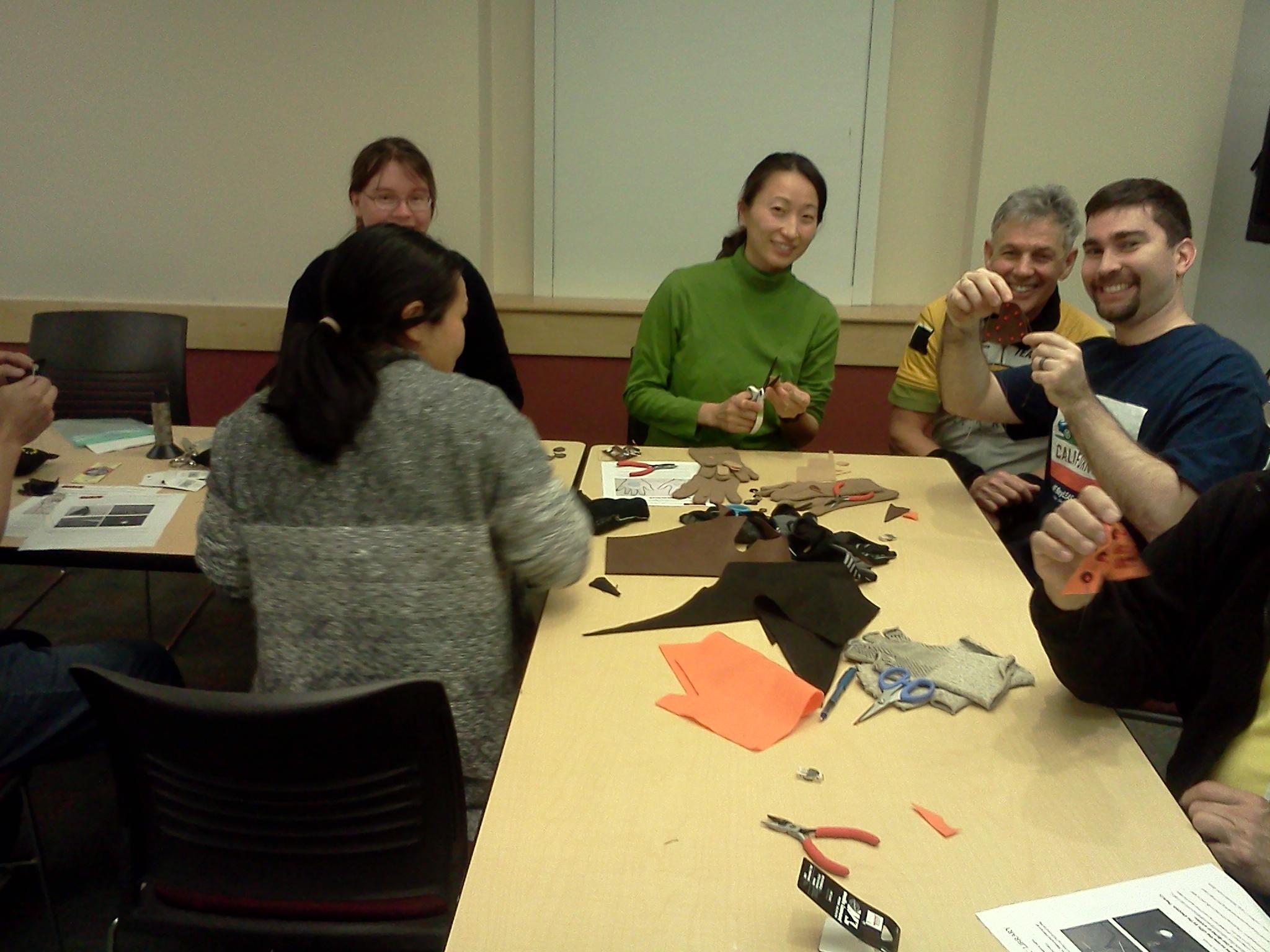 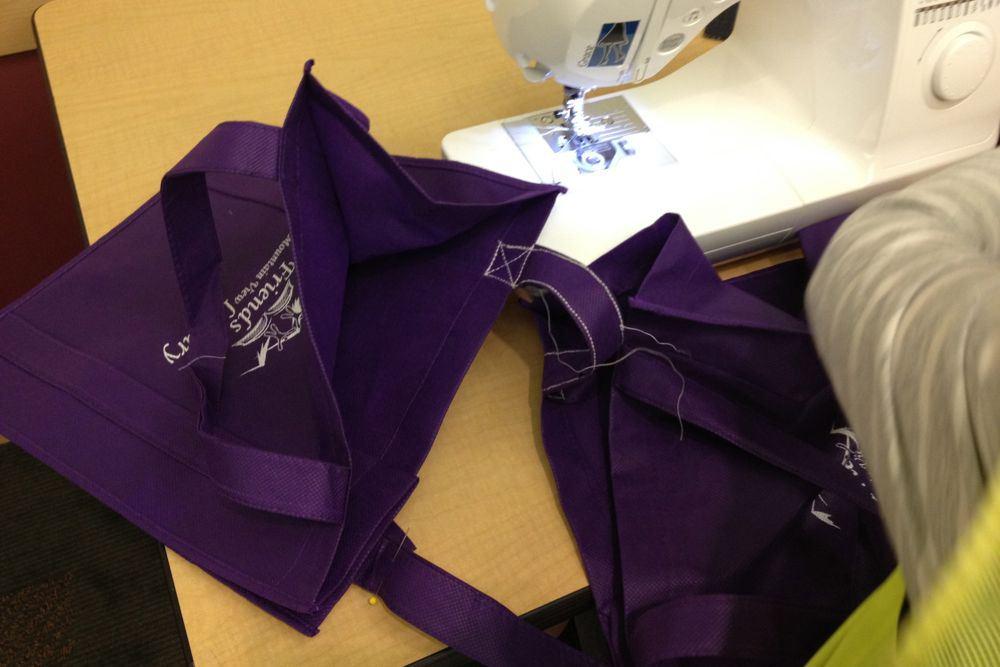 Maker Bike/
Crafty Bike
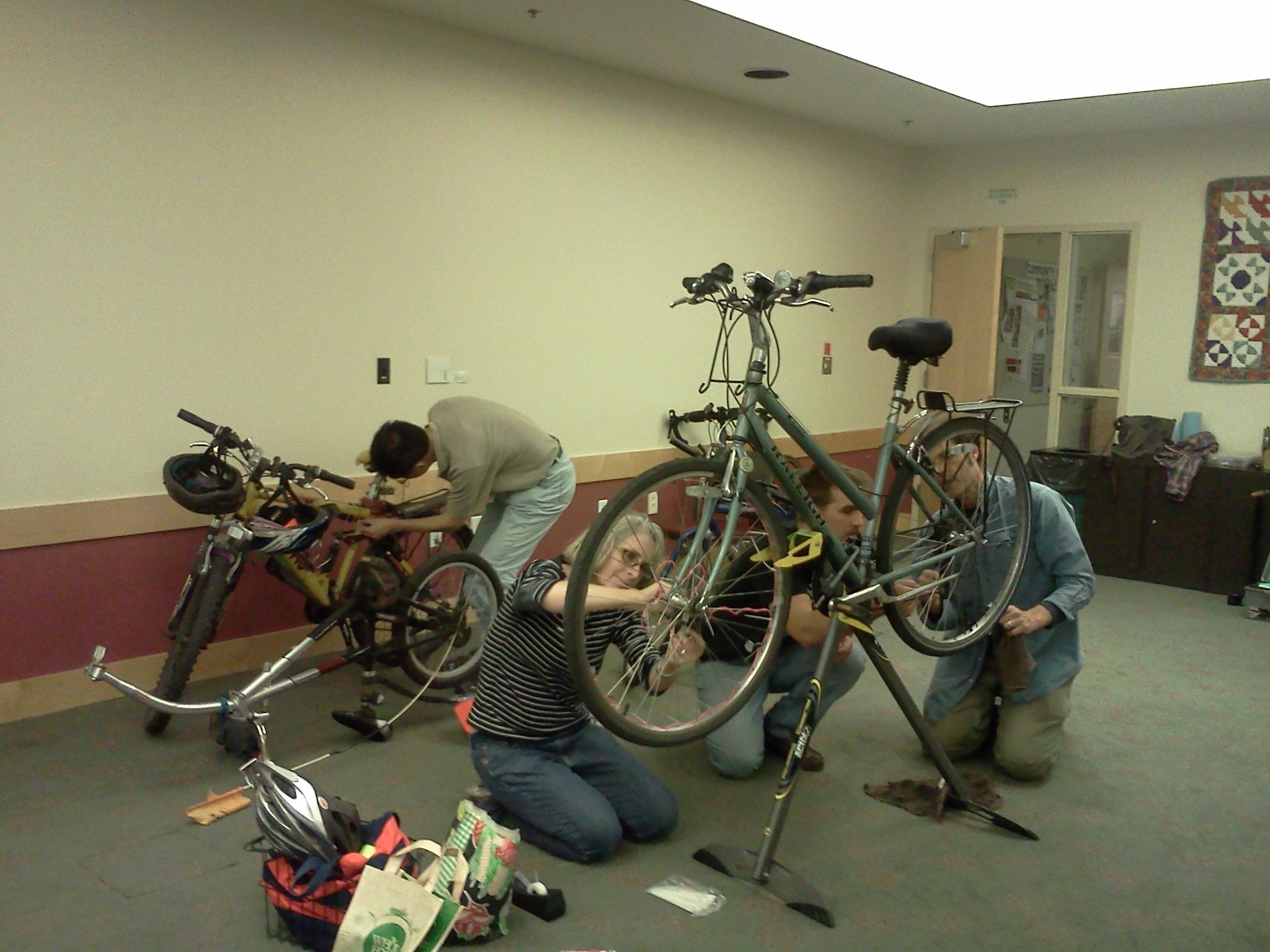 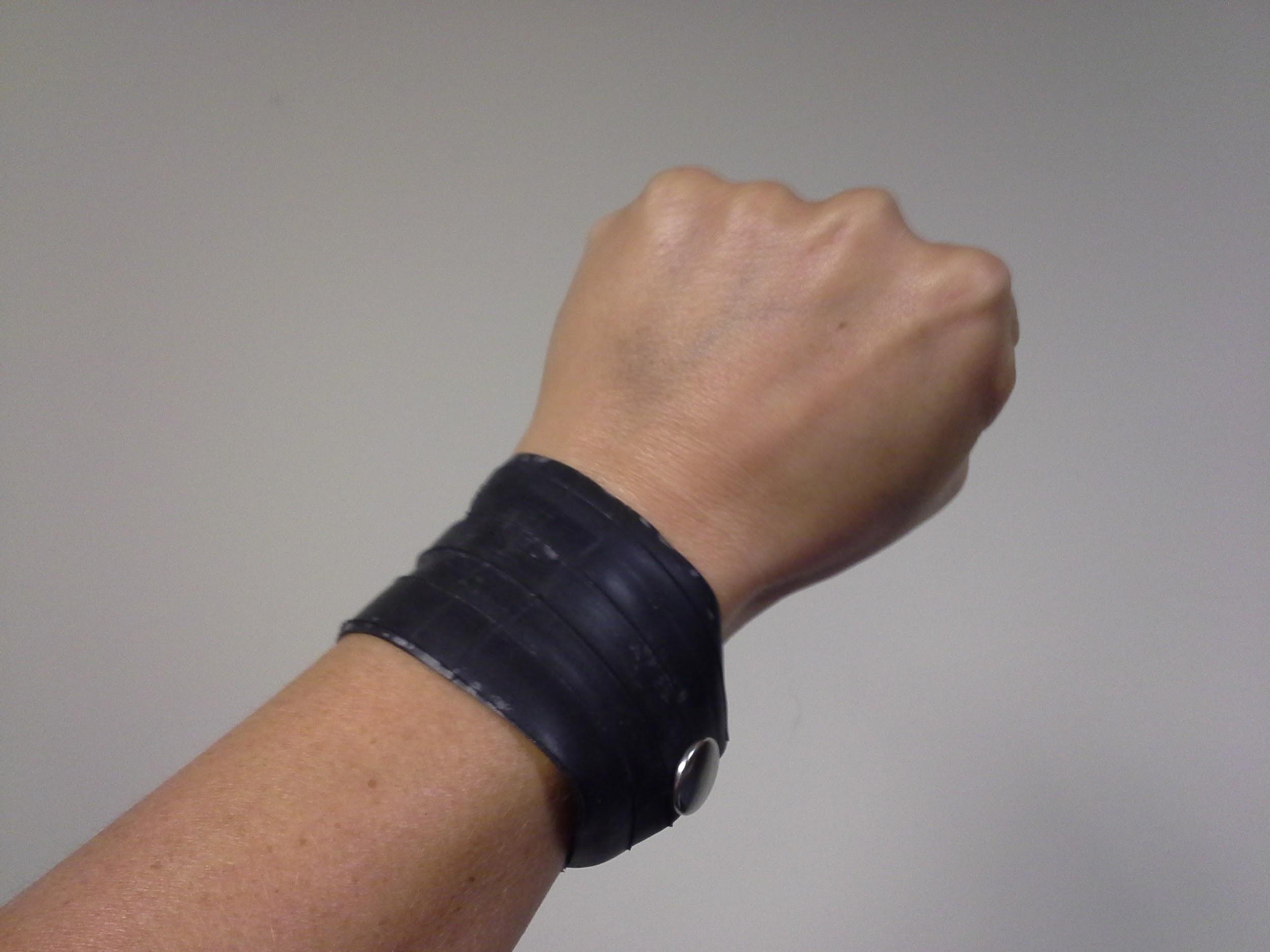 [Speaker Notes: Turn Signal Glove (Sewable circuits), Book bag Panniers, Inner Tube Bracelet, EL Wire Light Design]
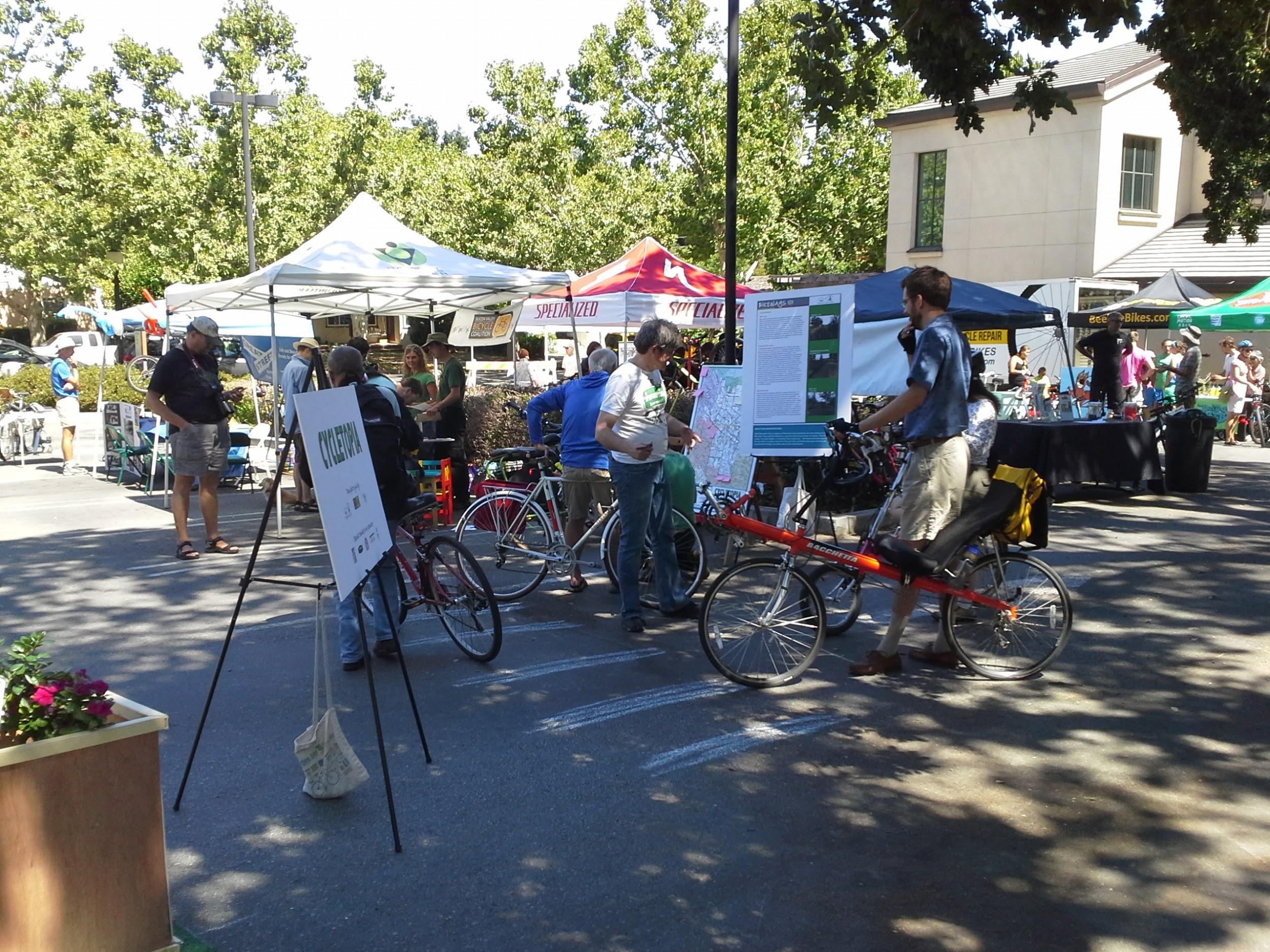 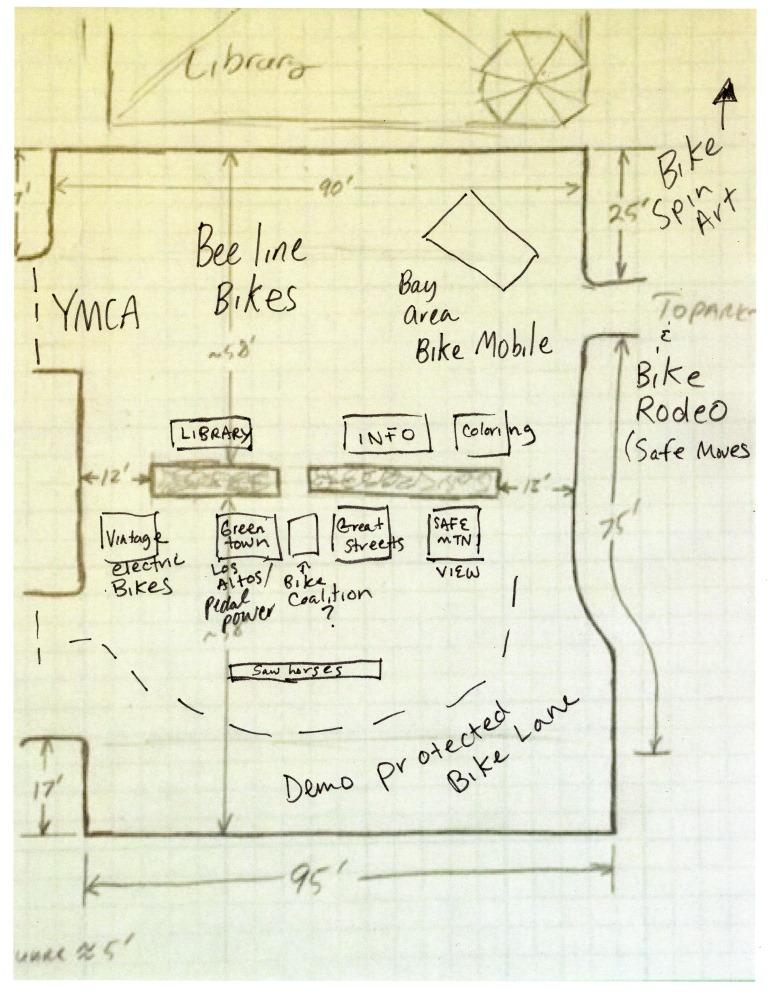 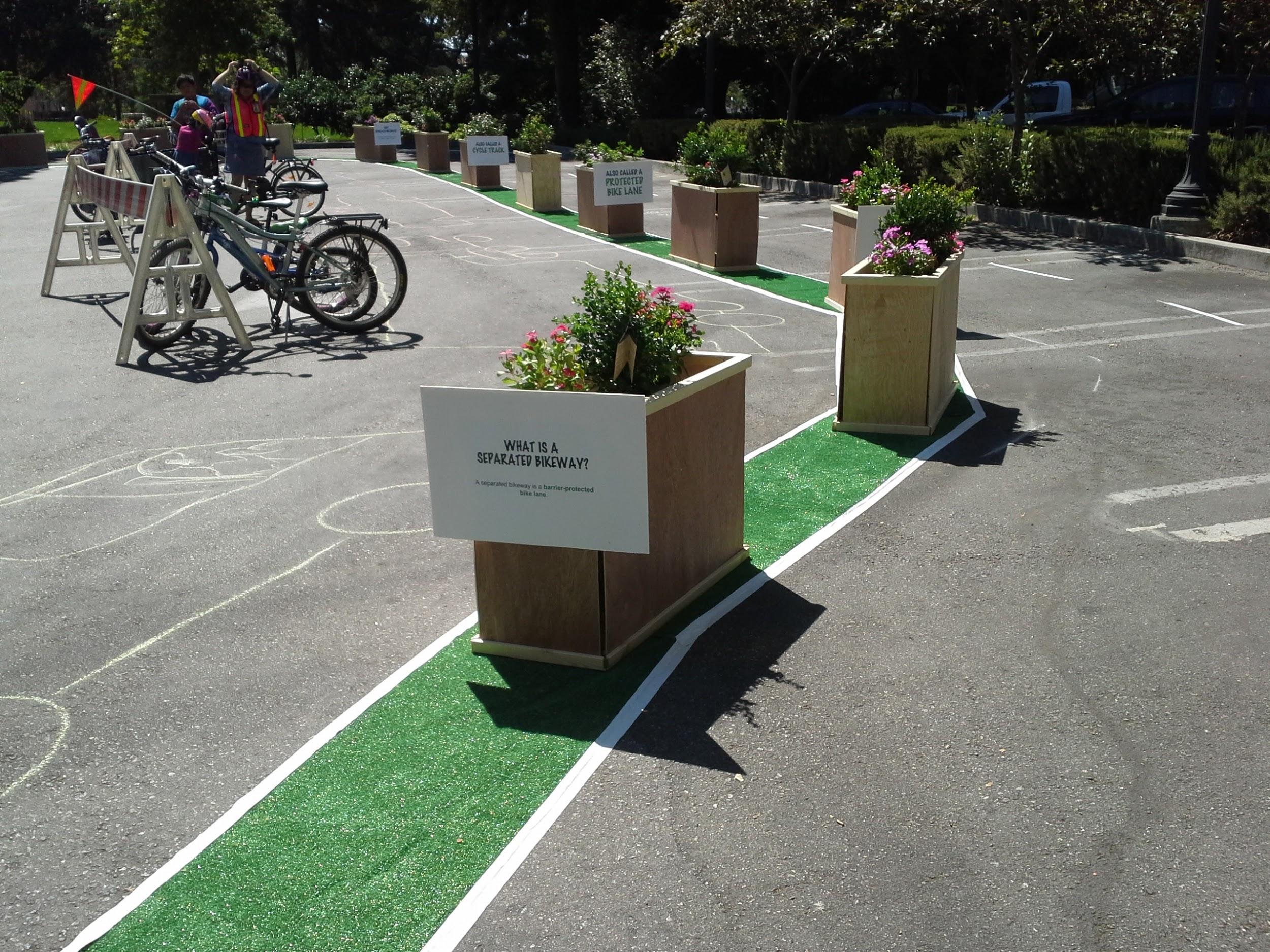 BIKEFEST
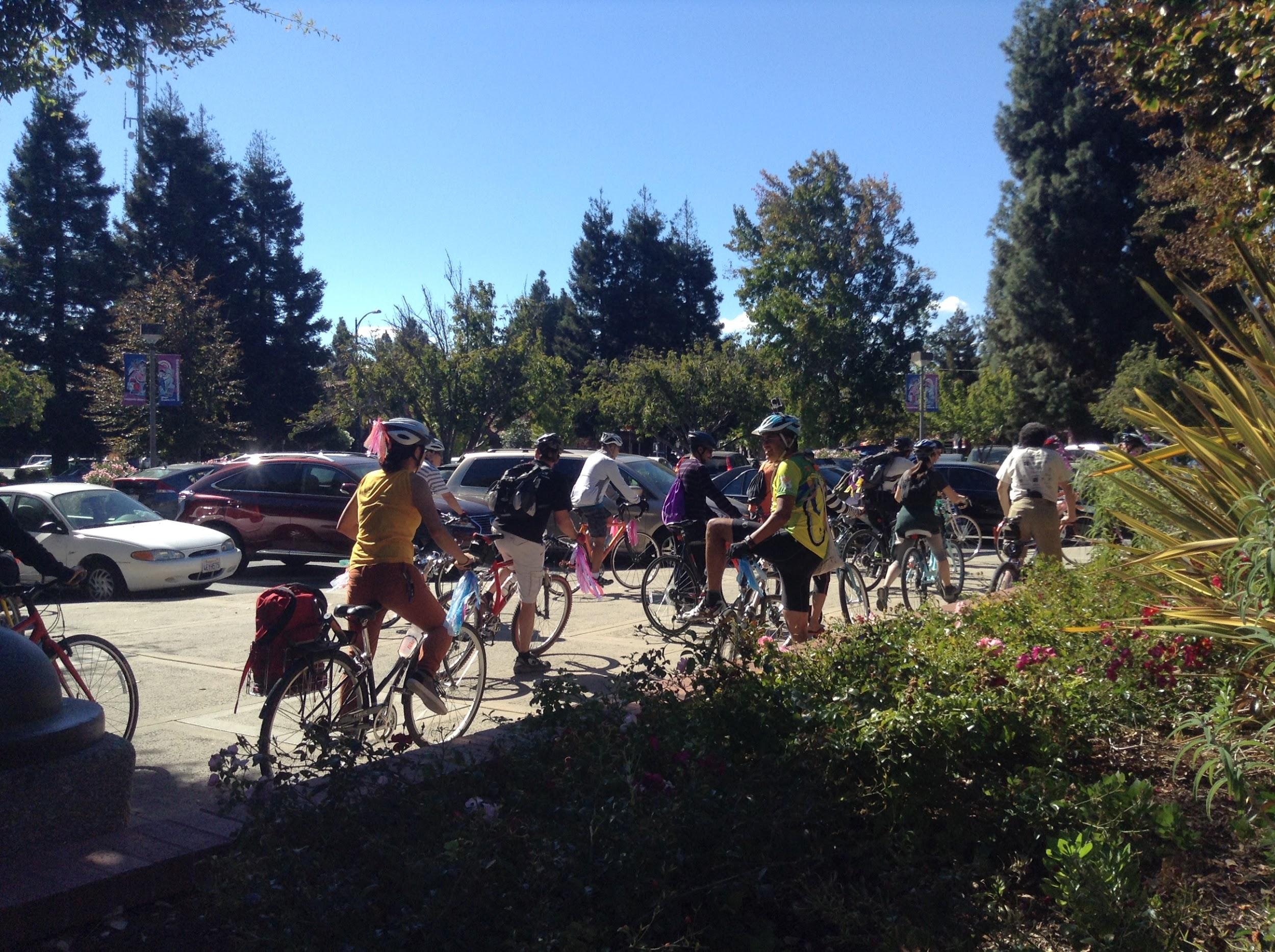 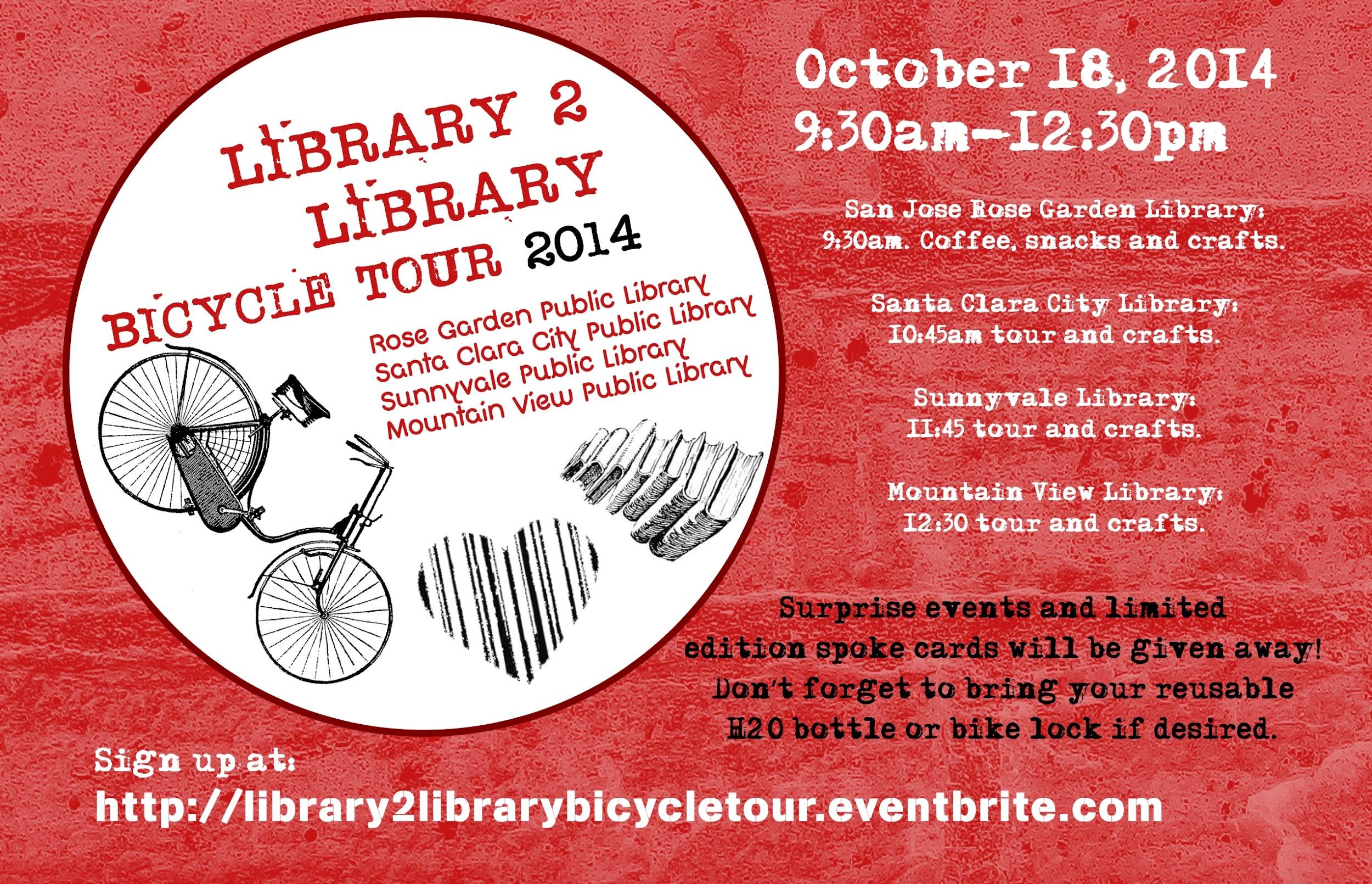 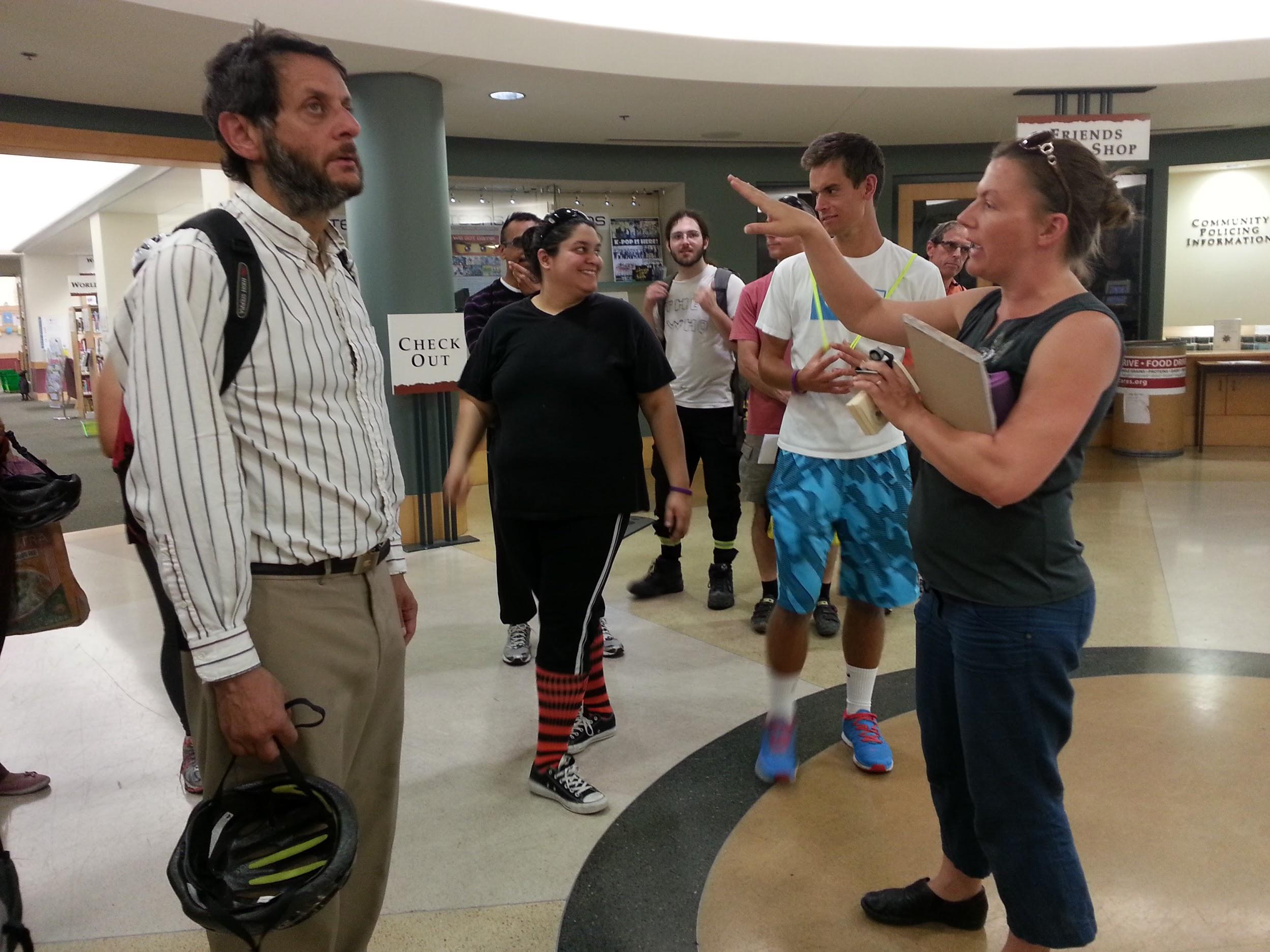 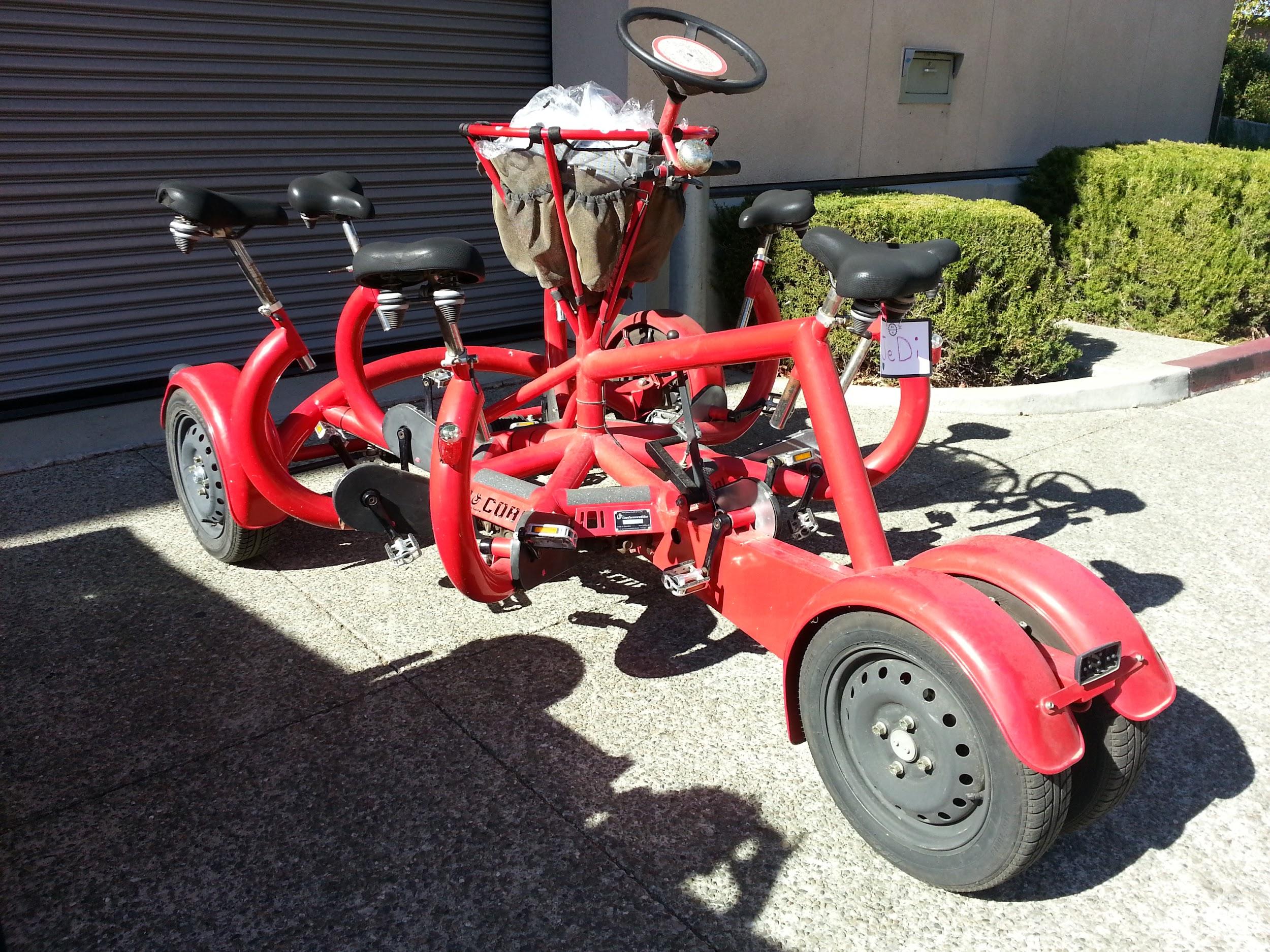 Books about Bikes
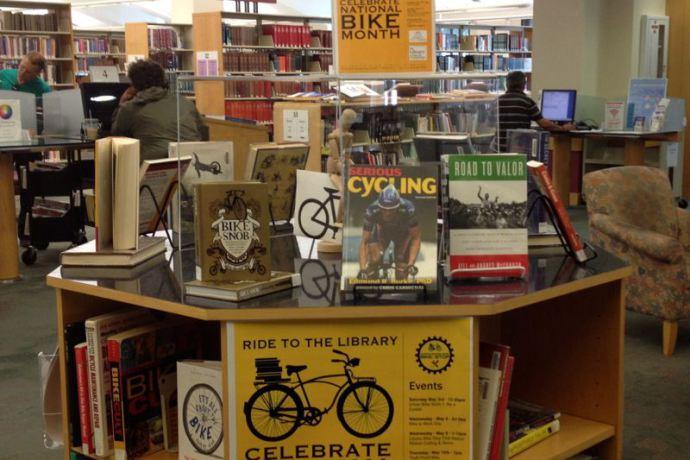 [Speaker Notes: https://encore.mountainview.gov/iii/encore/search/C__Sbike%20month%202014__Ff%3Afacetfields%3Acommunitytag%3Acommunitytag%3ACommunity%20Tag%3A%3A__Orightresult__U__X0?lang=eng&suite=cobalt]
Let me give you a few reasons why you want to work with libraries.
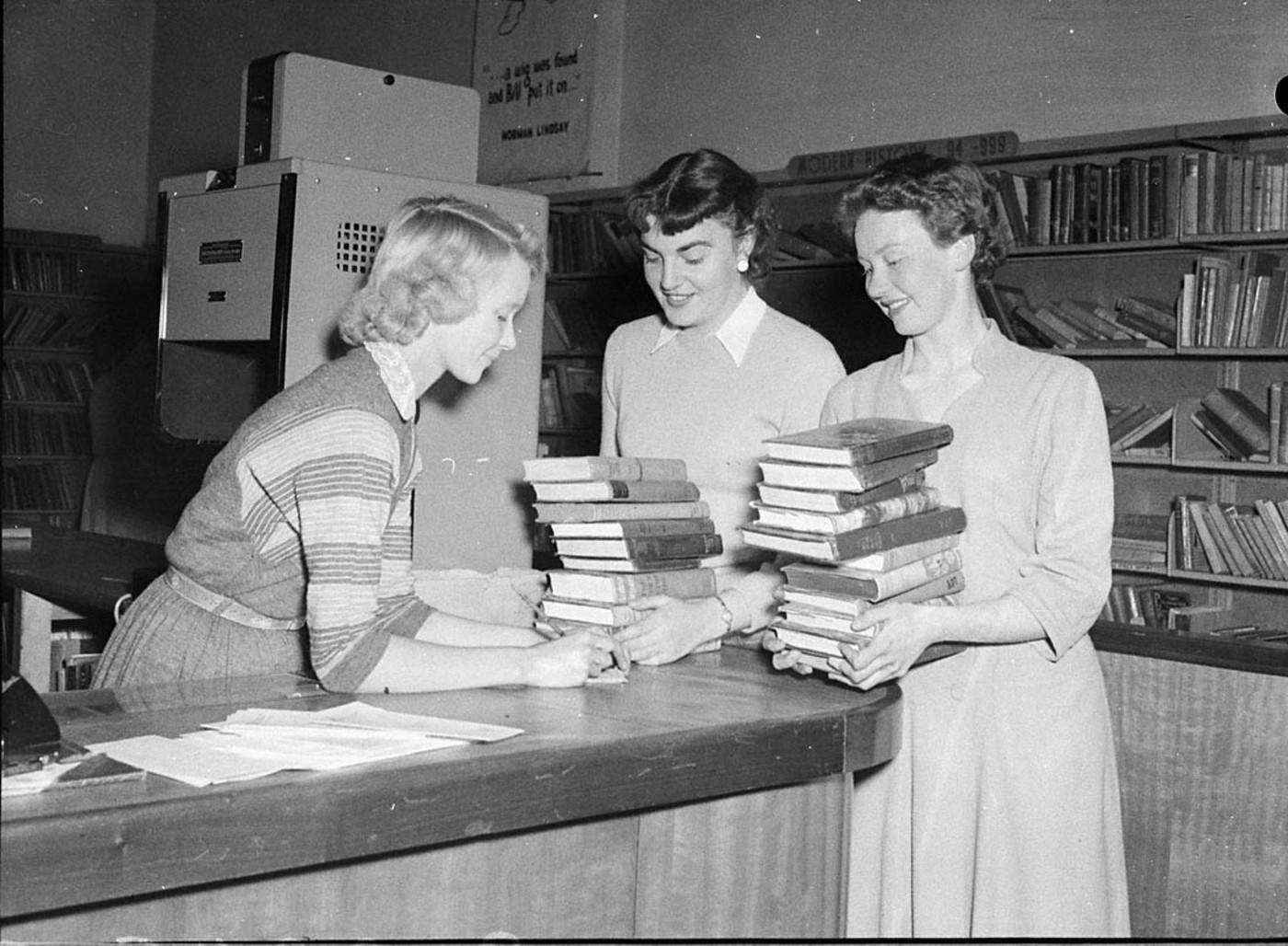 I have some tips on getting your wheel in the door, at the library.
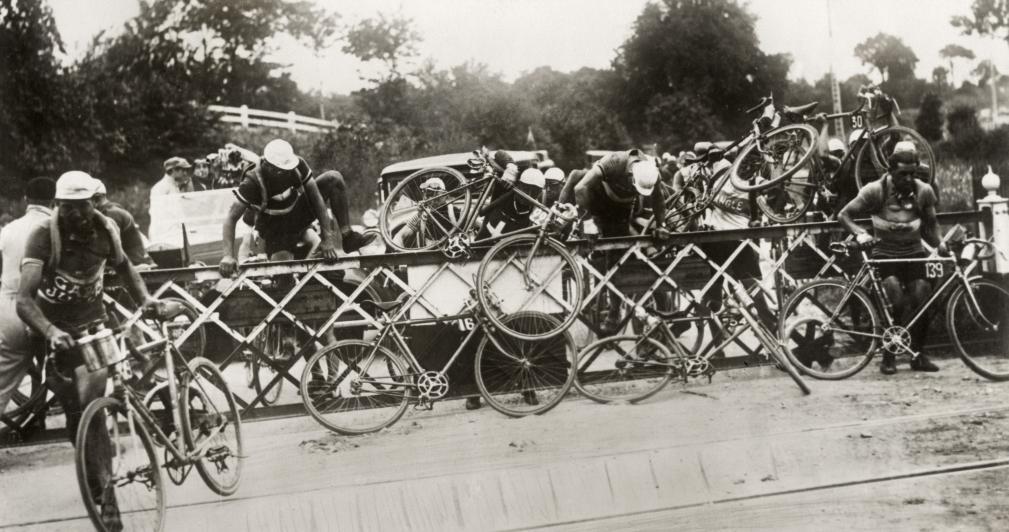 Contact: Emily Weak, LibrarianMountain View Public Library (California)emily.weak@mountainview.gov
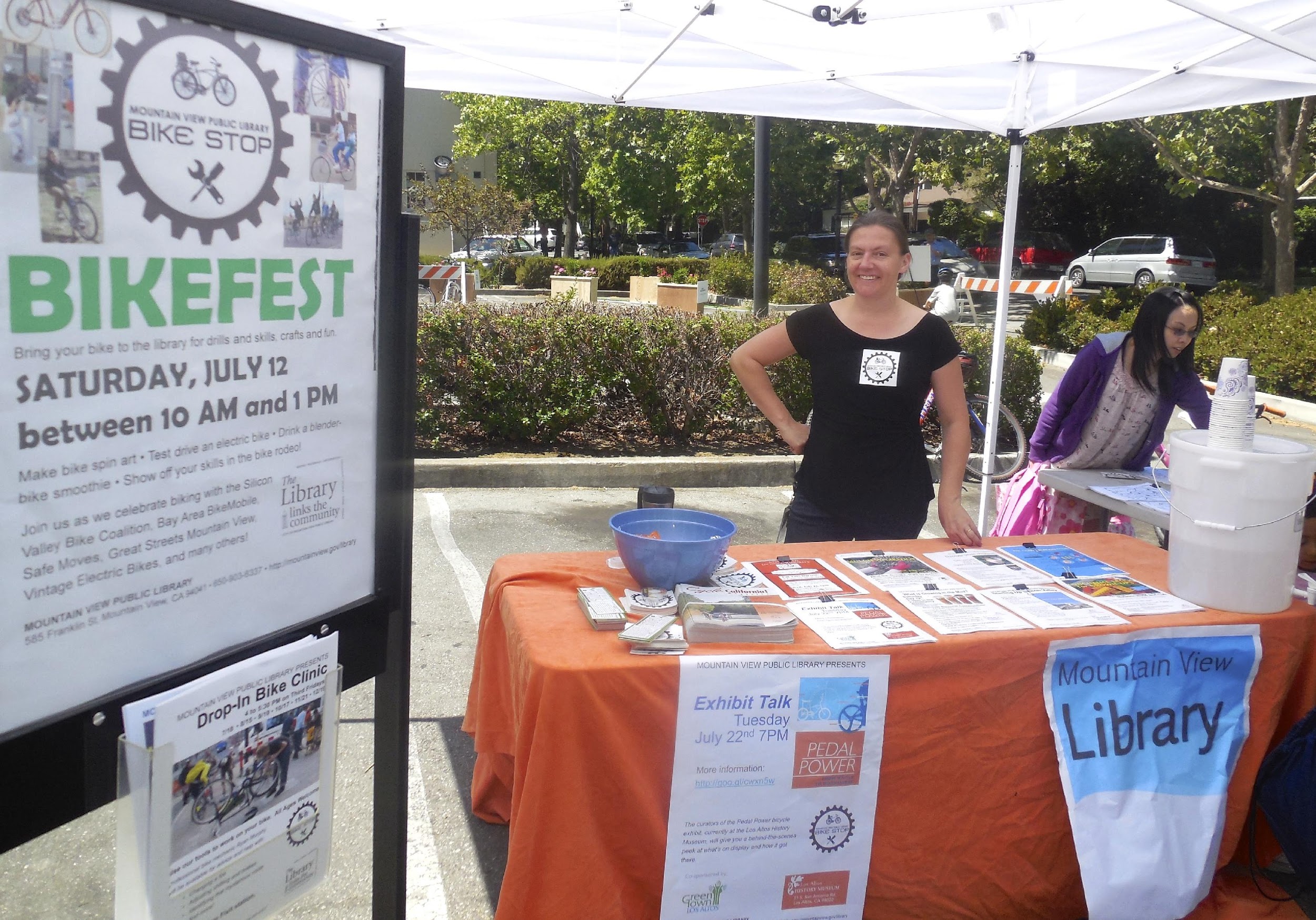